GT6Gestion des donnéesRéférentiel Ready To Grids (R2Gs)
PLAN
État des lieux des documents produits

Retours sur les documents « Services » et « Données »
Remarques transverses

Présentation du document « Gestions des données »

prochaines étapes
ÉTAT DES LIEUX DES DOCUMENTS PRODUITS (1/3)
(GT0) Cadrage
SBA_Feuille de route GT Ready2Grids .pdf
(GT1) Réunion de lancement
2017.03.06 R2G Réunion de lancement (vref2)
CR1 - Réunion de lancement
(GT2) Définition fonctionnelle
CR2 - Réunion de définition fonctionnelle (rel vf).pdf
2017 04 26 - R2Gs - Définition Fonctionnelle vers20170426 (rel vf).pdf
Validé
ÉTAT DES LIEUX DES DOCUMENTS PRODUITS (2/3)
(GT3 et GT4) Services
CR3 - Réunion définition des services (ver fin).pdf
CR4 - Réunion définition des services 2 (ver cna).pdf
Document martyr : 2017 12 08 - R2Gs - Définition Services (rev décembre 2017)
Annexes
Présentation de Certivea :  SBA-Certivea Commission R2G 2017_10_18.pptx
Présentation de R2S : Présentation IGNES 20171009.pdf
(GT5) Données et modes de communication
2017.12.20 CR5 - Réunion Données et modes de communication
2017 02 09 - R2Gs - Définition Données, Protocoles et Modes de Communication (rev fév2018)
(Aujourd’hui) : (GT6) Gestion des données
2017.12.20 CR5 - Réunion Données et modes de communication
2017 02 09 - R2Gs - Définition Données, Protocoles et Modes de Communication (rev fév2018)
A venir 
(GT7) Intégration R2Gs/R2S
(GT8) Valeur ajoutée
ÉTAT DES LIEUX DES DOCUMENTS PRODUITS (3/3)
(Aujourd’hui) : (GT6) Gestion des données
2018 02 21 - R2Gs - Définition gestion des données
2018 02 21 – GT6 – Gestion des données (inclus remarques GT)
2018 02 28  CR6 – Réunion Gestion des données 

A venir   
(GT7) Intégration R2Gs/R2S
(GT8) Valeur ajoutée
RETOURS SUR LES DOCUMENTS MARTYRS (1/4)
Retours et remarques
 
1/ Document Définition des Services
 Périmètre : « Élargir le label aux composantes RSE (qualité de l'air, consommation d'eau, émission de CO2 et polluant par exemple, pris en compte par les labels écoresponsables  ? »
Périmètre métier R2Gs : énergie ; Autres composantes RSE objet de nouvelles commissions ?
Vocabulaire : « Prérequis de service » vs «  fonctionnalités de base  »
Conserver le terme de « service »
Prérequis : un bâtiment R2Gs devra proposer un «dashboard énergétique bilan de ses consommation et production  
Vocabulaire : « Services pour les réseaux électriques : revoir le tableau et parler de marché de capacité, de puissance, etc.. Plutôt que de régulation de fréquence, du plan de tension, etc...   
La logique de marché est principalement européenne – Objectif R2G : rester le plus possible agnostique, hors d’un contexte particulier (ex : France)
Précisions dans le CR6
Validé en GT
Validé en GT
RETOURS SUR LES DOCUMENTS MARTYRS (2/4)
Retours et remarques
1/ Document Définition des Services
Structure : « Incompréhension entre un niveau 3 qui serait « technique » quand le niveau 2 serait économique alors que les deux niveaux représente une valorisation pour le bâtiment »
Clarification : Niveau 2 = service interne bâtiment ; Niveau 3 : service à des tiers (ex : réseau électrique). Les deux apportent bien une rémunération au bâtiment.
 « Description des services : faire référence au « porteur du service » n’est pas du ressort de la SBA ? »
Objectif R2G : insister sur le besoin d’implication des acteurs dès la conception pour obtenir le label (cas du neuf). Ajout d’une phrase dans le document pour clarifier ce point
« Besoin de clarifier les modes de preuves pour la labélisation R2G en conception/exploitation. » 
Pour le service prérequis « bilan énergétique mensuel » , modes de preuves
En conception, exigence de moyens : désigner référent de mise en place service (prestataire), business model, planning de mise en place, conformité à la gestion des données personnelles
En exploitation, exigence de résultats : application numérique présentant le bilan mensuel de consommation et production du bâtiment, possibilité de télécharger les bilans, comparaison avec les données relevées et transmises
Validé en GT
Validé en GT
Validé en GT
RETOURS SUR LES DOCUMENTS MARTYRS (3/4)
Retours et remarques
2/ Données et modes de communication
Données à collecter
Inclure la  «  description de la capacité de connexion du bâtiment aux réseaux télécoms externes et la capacité d'acheminement et de connexion d'un équipement communicant n’est pas demandée »
Du ressort de R2S et c’est une exigence du label R2S sur laquelle R2G s’appuierra
« Détailler les usages spécifiques »
 Ajout sur le document de : « La consommation imputable aux services de comptage et de communication »
Validé en GT
Validé en GT
RETOURS SUR LES DOCUMENTS MARTYRS (4/4)
Retours et remarques
2/ Données et modes de communication
« Préciser entre qui et qui s’échangent les données. »
Pas l’objet du référentiel. R2G impose la transmission à la base de données Certivea-SBA pour établir le label. Les autres échanges sont du ressort du gestionnaire de bâtiment ou propriétaire des données
Articulation R2S/R2G 
« Prescriptions en matière d’architecture de communication » => Les exigences R2S ne répondent pas encore aux besoins exprimés par R2S. Besoin de faire un retour à la commission R2S pour intégrer les inputs R2G.  
« Préconisation en matière de sécurité informatique : reprendre les préconisations R2S » => Objet du socle R2S : R2G doit se reposer sur les exigences R2S.

« Capacité du bâtiment à stocker localement 1 semaine 1 mois de données »
Corriger le document en inscrivant 1 mois de données
Validé en GT
Précisions dans le CR6
Précisions dans le CR6
REMARQUES TRANSVERSES (1/3)
Intégration R2G / R2S
R2S constitue un socle
R2G s’appuie sur R2S : Un bâtiment R2G est un bâtiment R2S

A l’heure actuelle, les exigences R2S ne semble pas couvrir tous les besoins fonctionnels désirés pour un bâtiment R2G, exemples :
Pas de prescriptions sur la couche applicative (API en push et pull)
Pas de structure des données
Exigence de service énergétique brouille les pistes (R2S comme un socle)

=> Proposer une note pour la commission R2S pour faire remonter les besoins de R2G
Proposition d’une note par EMBIX
Discussion et consolidation en GT 7
Partage de la note consolidée avec la commission R2S
REMARQUES TRANSVERSES (2/3)
Déclinaison R2G par fluide/réseau
«  Faire des « lots » en termes de données :  Un lot basique – des informations générales ; Un lot spécifique par type d’énergie. On ne décroit pas de la même façon le froid, l’électricité ou le gaz. »
 
Un besoin pour
Être pertinent / plus précis sur les données requises et les services
Faciliter l’appui d’associations expertes mono-fluide (ex : Gimelec, Think Smart Grids)

Proposition méthodologique
Proposer deux annexes aux documents données et services pour les décliner par fluide (électricité, chaleur, froid, gaz) => Embix
Identification d’un ou plusieurs acteurs-expert à solliciter pour validation de ces annexes (interne GT / SBA)
REMARQUES TRANSVERSES (3/3)
Réflexions sur la valeur ajouté pour les bâtiments

Objet d’un groupe de travail
A rapprocher de l’identification d’un Ecosystème de services facilités par le référentiel R2G

Proposition méthodologique
Identification d’experts parmi les membres de la SBA
Demande d’avis ciblés sur l’intégration de services à un bâtiment R2Gs
Note bilan sur la valeur ajoutée
Discussion de la note sur un dernier groupe de travail (GT8)
DOCUMENT « GESTION DES DONNÉES »
Prérequis et démarche
Objet du document : gestion du consentement, manipulation de données à caractère personnel et/ou commercialement sensibles ; Sécurité informatique de l’architecture : objet du document précédent  « données » (conformité aux exigences R2S)
Prérequis : Accès à 75% des points de données
75%  (inclus.) des propriétaires 
Ou d’un ensemble de propriétaires représentant au moins 75% (incluses) des surfaces planchées 
Démarche à mettre en place :
*Ou tout autre régulateur compétent
DOCUMENT « GESTION DES DONNÉES »
Conformité aux exigences européenne et adoption des bonnes pratiques CNIL







Conformité avec la directive européenne (GPRD) : application à partir de mai 2018
Conformité aux préconisations de la CNIL : documents références :
Pack conformité compteurs communicants
Guide CNIL - Sécurité données personnelles
Conformité avec la GPRD
Conformité avec la GPRD et les préconisations CNIL
PROCHAINES ÉTAPES
Retours sur le GT
Envoi du document martyr « Gestion des données inclus remarques GT6 -> EMBIX
Envoi CR réunion -> EMBIX
Retours sur le document martyr -> membres du GT

Prochain GT : intégration R2G / R2S
Thème :  note d’intégration R2G / R2S
Dates : Avril
Envoi du document martyr : fin Mars
PROCHAINES ÉTAPES « COMMUNICATION »
Annonce préliminaire aux universités d’été de la SBA

Annonce officielle / Lancement au SIMI
MERCI DE VOTRE ATTENTION
Président de la commission Ready2Grid
Eric L’helguen - Embix
06 84 26 47 25 - eric.lhelguen@embix.fr
Compte-rendu, documents, prochaines dates de réunions sur la page de la commission
(réservés aux membres de la SBA)
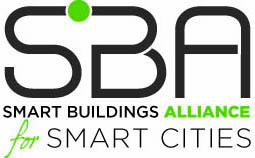 Tél : 0820 712 720 – email : contact@smartbuildingsalliance.org